СПОСОБЫ ПРЕДУПРЕЖДЕНИЯ КОРРУПЦИОННЫХ ПРОЯВЛЕНИЙ (СИСТЕМА МЕР ПРОФИЛАКТИКИ КОРРУПЦИОННЫХ ПРОЯВЛЕНИЙ)
Федеральный закон от 25.12.2008 N 273-ФЗ                        "О противодействии коррупции"
Статья 6. Меры по профилактике коррупции
Профилактика коррупции осуществляется путем применения следующих основных мер:
антикоррупционная экспертиза правовых актов и их проектов
формирование в обществе нетерпимости к коррупционному поведению
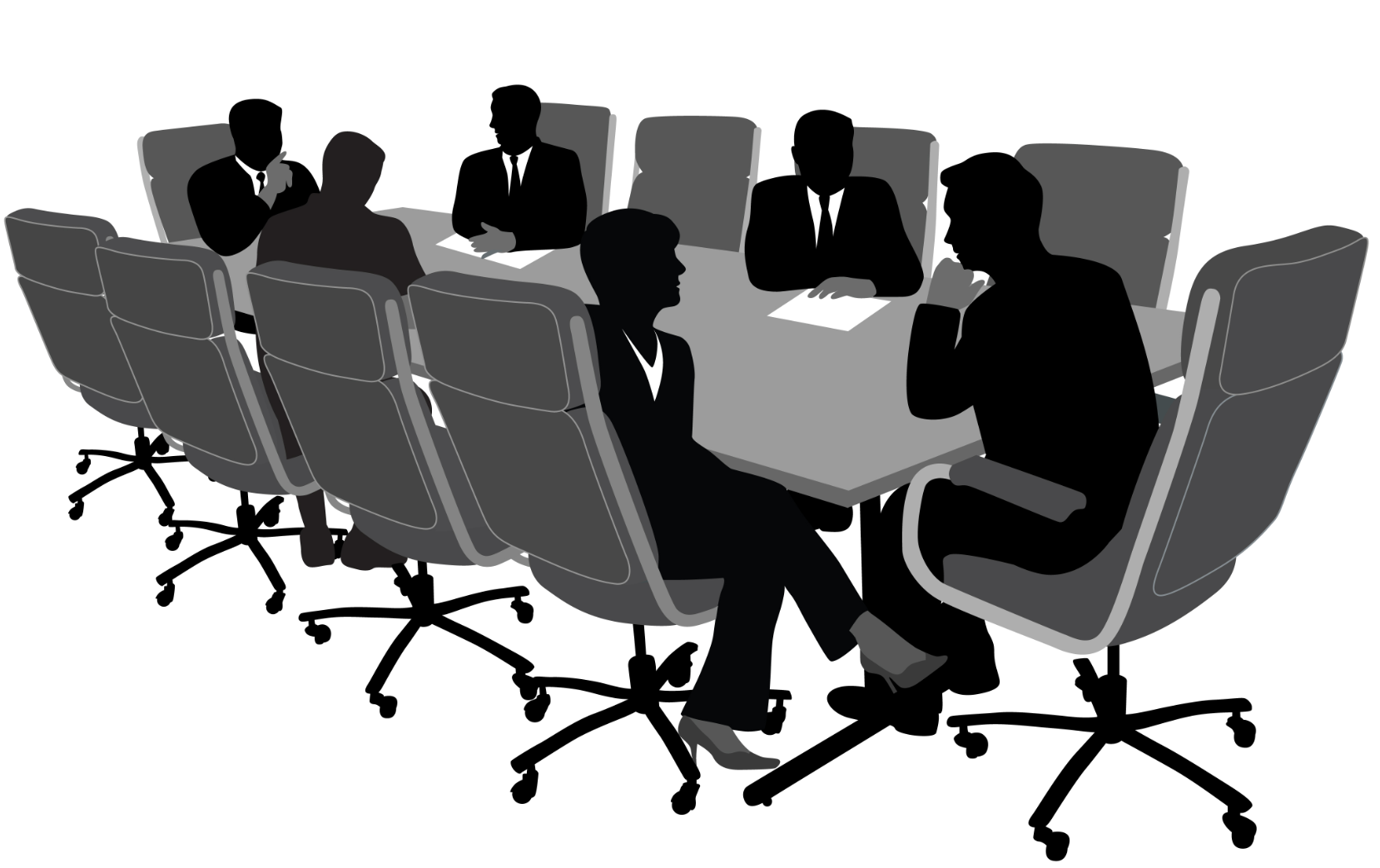 Статья 6. Меры по профилактике коррупции
2.1) рассмотрение в федеральных органах государственной власти, органах государственной власти субъектов Российской Федерации, органах местного самоуправления, других органах, организациях, наделенных федеральным законом отдельными государственными или иными публичными полномочиями, не реже одного раза в квартал вопросов правоприменительной практики по результатам вступивших в законную силу решений судов, арбитражных судов о признании недействительными ненормативных правовых актов, незаконными решений и действий (бездействия) указанных органов, организаций и их должностных лиц в целях выработки и принятия мер по предупреждению и устранению причин выявленных нарушений;
Статья 6. Меры по профилактике коррупции
3) предъявление в установленном законом порядке квалификационных требований к гражданам, претендующим на замещение государственных или муниципальных должностей и должностей государственной или муниципальной службы, а также проверка в установленном порядке сведений, представляемых указанными гражданами;
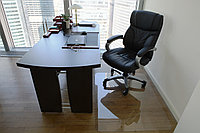 Статья 6. Меры по профилактике коррупции
4) установление в качестве основания для освобождения от замещаемой должности и (или) увольнения лица, замещающего должность государственной или муниципальной службы, включенную в перечень, установленный нормативными правовыми актами Российской Федерации, с замещаемой должности государственной или муниципальной службы или для применения в отношении его иных мер юридической ответственности непредставления им сведений либо представления заведомо недостоверных или неполных сведений о своих доходах, расходах, имуществе и обязательствах имущественного характера, а также представления заведомо ложных сведений о доходах, расходах, об имуществе и обязательствах имущественного характера своих супруги (супруга) и несовершеннолетних детей;
Статья 6. Меры по профилактике коррупции
5) внедрение в практику кадровой работы федеральных органов государственной власти, органов государственной власти субъектов Российской Федерации, органов местного самоуправления правила, в соответствии с которым длительное, безупречное и эффективное исполнение государственным или муниципальным служащим своих должностных обязанностей должно в обязательном порядке учитываться при назначении его на вышестоящую должность, присвоении ему воинского или специального звания, классного чина, дипломатического ранга или при его поощрении;
6) развитие институтов общественного и парламентского контроля за соблюдением законодательства Российской Федерации о противодействии коррупции.
25-ФЗ от 02.03.2017 г                                                                                                                    ФЕДЕРАЛЬНЫЙ ЗАКОН
 
«О МУНИЦИПАЛЬНОЙ СЛУЖБЕ В РОССИЙСКОЙ ФЕДЕРАЦИИ»
Статья 2. Муниципальная служба
Муниципальная служба - профессиональная деятельность граждан, которая осуществляется на постоянной основе на должностях муниципальной службы, замещаемых путем заключения трудового договора (контракта).
Нанимателем для муниципального служащего является муниципальное образование, от имени которого полномочия нанимателя осуществляет представитель нанимателя (работодатель). 
Представителем нанимателя (работодателем) может быть глава муниципального образования, руководитель органа местного самоуправления, председатель избирательной комиссии муниципального образования или иное лицо, уполномоченное исполнять обязанности представителя нанимателя (работодателя).
Глава 2. ДОЛЖНОСТИ МУНИЦИПАЛЬНОЙ СЛУЖБЫ
Должность муниципальной службы - должность в органе местного самоуправления, аппарате избирательной комиссии муниципального образования, которые образуются в соответствии с уставом муниципального образования, с установленным кругом обязанностей по обеспечению исполнения полномочий органа местного самоуправления, избирательной комиссии муниципального образования или лица, замещающего муниципальную должность.
1. Должности муниципальной службы устанавливаются муниципальными правовыми актами в соответствии с реестром должностей муниципальной службы в субъекте Российской Федерации, утверждаемым законом субъекта Российской Федерации.
2. При составлении и утверждении штатного расписания органа местного самоуправления, аппарата избирательной комиссии муниципального образования используются наименования должностей муниципальной службы, предусмотренные реестром должностей муниципальной службы в субъекте Российской Федерации.
Статья 7. Реестр должностей муниципальной службы в субъекте Российской Федерации
Реестр должностей муниципальной службы в субъекте Российской Федерации представляет собой перечень наименований должностей муниципальной службы, классифицированных по органам местного самоуправления, избирательным комиссиям муниципальных образований, группам и функциональным признакам должностей, определяемым с учетом исторических и иных местных традиций.
 В реестре должностей муниципальной службы в субъекте Российской Федерации могут быть предусмотрены должности муниципальной службы, учреждаемые для непосредственного обеспечения исполнения полномочий лица, замещающего муниципальную должность. Такие должности муниципальной службы замещаются муниципальными служащими путем заключения трудового договора на срок полномочий указанного лица.
Статья 8. Классификация должностей муниципальной службы
 
 Должности муниципальной службы подразделяются на следующие группы:
1) высшие должности муниципальной службы;
2) главные должности муниципальной службы;
3) ведущие должности муниципальной службы;
4) старшие должности муниципальной службы;
5) младшие должности муниципальной службы.
 Соотношение должностей муниципальной службы и должностей государственной гражданской службы субъекта Российской Федерации с учетом квалификационных требований к соответствующим должностям муниципальной службы и должностям государственной гражданской службы субъекта Российской Федерации устанавливается законом субъекта Российской Федерации.
Статья 10. Муниципальный служащий
 
1. Муниципальным служащим является гражданин, исполняющий в порядке, определенном муниципальными правовыми актами в соответствии с федеральными законами и законами субъекта Российской Федерации, обязанности по должности муниципальной службы за денежное содержание, выплачиваемое за счет средств местного бюджета.
2. Лица, исполняющие обязанности по техническому обеспечению деятельности органов местного самоуправления, избирательных комиссий муниципальных образований, не замещают должности муниципальной службы и не являются муниципальными служащими.
Статья 11. Основные права муниципального служащего
 
1. Муниципальный служащий имеет право на:
1) ознакомление с документами, устанавливающими его права и обязанности по замещаемой должности муниципальной службы, критериями оценки качества исполнения должностных обязанностей и условиями продвижения по службе;
2) обеспечение организационно-технических условий, необходимых для исполнения должностных обязанностей;
3) оплату труда и другие выплаты в соответствии с трудовым законодательством, законодательством о муниципальной службе и трудовым договором (контрактом);
4) отдых, обеспечиваемый установлением нормальной продолжительности рабочего (служебного) времени, предоставлением выходных дней и нерабочих праздничных дней, а также ежегодного оплачиваемого отпуска;
5) получение в установленном порядке информации и материалов, необходимых для исполнения должностных обязанностей, а также на внесение предложений о совершенствовании деятельности органа местного самоуправления, избирательной комиссии муниципального образования;
6) участие по своей инициативе в конкурсе на замещение вакантной должности муниципальной службы;
7) получение дополнительного профессионального образования в соответствии с муниципальным правовым актом за счет средств местного бюджета;
(в ред. Федерального закона от 30.03.2015 N 63-ФЗ)
8) защиту своих персональных данных;
9) ознакомление со всеми материалами своего личного дела, с отзывами о профессиональной деятельности и другими документами до внесения их в его личное дело, а также на приобщение к личному делу его письменных объяснений;
10) объединение, включая право создавать профессиональные союзы, для защиты своих прав, социально-экономических и профессиональных интересов;
11) рассмотрение индивидуальных трудовых споров в соответствии с трудовым законодательством, защиту своих прав и законных интересов на муниципальной службе, включая обжалование в суд их нарушений;
12) пенсионное обеспечение в соответствии с законодательством Российской Федерации.
Муниципальный служащий, за исключением муниципального служащего, замещающего должность главы местной администрации по контракту, вправе с предварительным письменным уведомлением представителя нанимателя (работодателя) выполнять иную оплачиваемую работу, если это не повлечет за собой конфликт интересов и если иное не предусмотрено настоящим Федеральным.
Статья 14. Запреты, связанные с муниципальной службой
В связи с прохождением муниципальной службы муниципальному служащему запрещается:
2) замещать должность муниципальной службы в случае:
а) избрания или назначения на государственную должность Российской Федерации либо на государственную должность субъекта Российской Федерации, а также в случае назначения на должность государственной службы;
б) избрания или назначения на муниципальную должность;
в) избрания на оплачиваемую выборную должность в органе профессионального союза, в том числе в выборном органе первичной профсоюзной организации, созданной в органе местного самоуправления, аппарате избирательной комиссии муниципального образования;
3) заниматься предпринимательской деятельностью лично или через доверенных лиц, участвовать в управлении коммерческой организацией или в управлении некоммерческой организацией (за исключением участия в управлении политической партией; участия на безвозмездной основе в управлении органом профессионального союза, в том числе выборным органом первичной профсоюзной организации, созданной в органе местного самоуправления, аппарате избирательной комиссии муниципального образования; участия в съезде (конференции) или общем собрании иной общественной организации, жилищного, жилищно-строительного, гаражного кооперативов, товарищества собственников недвижимости; участия на безвозмездной основе в управлении указанными некоммерческими организациями (кроме политической партии и органа профессионального союза, в том числе выборного органа первичной профсоюзной организации, созданной в органе местного самоуправления, аппарате избирательной комиссии муниципального образования) в качестве единоличного исполнительного органа или вхождения в состав их коллегиальных органов управления с разрешения представителя нанимателя (работодателя), которое получено в порядке, установленном муниципальным правовым актом), кроме представления на безвозмездной основе интересов муниципального образования в органах управления и ревизионной комиссии организации, учредителем (акционером, участником) которой является муниципальное образование, в соответствии с муниципальными правовыми актами, определяющими порядок осуществления от имени муниципального образования полномочий учредителя организации или управления находящимися в муниципальной собственности акциями (долями участия в уставном капитале); иных случаев, предусмотренных федеральными законами;
4) быть поверенным или представителем по делам третьих лиц в органе местного самоуправления, избирательной комиссии муниципального образования, в которых он замещает должность муниципальной службы либо которые непосредственно подчинены или подконтрольны ему, если иное не предусмотрено федеральными законами;
5) получать в связи с должностным положением или в связи с исполнением должностных обязанностей вознаграждения от физических и юридических лиц (подарки, денежное вознаграждение, ссуды, услуги, оплату развлечений, отдыха, транспортных расходов и иные вознаграждения). Подарки, полученные муниципальным служащим в связи с протокольными мероприятиями, со служебными командировками и с другими официальными мероприятиями, признаются муниципальной собственностью и передаются муниципальным служащим по акту в орган местного самоуправления, избирательную комиссию муниципального образования, в которых он замещает должность муниципальной службы, за исключением случаев, установленных Гражданским кодексом Российской Федерации. Муниципальный служащий, сдавший подарок, полученный им в связи с протокольным мероприятием, со служебной командировкой или с другим официальным мероприятием, может его выкупить в порядке, устанавливаемом нормативными правовыми актами Российской Федерации;
6) выезжать в командировки за счет средств физических и юридических лиц, за исключением командировок, осуществляемых на взаимной основе по договоренности органа местного самоуправления, избирательной комиссии муниципального образования с органами местного самоуправления, избирательными комиссиями других муниципальных образований, а также с органами государственной власти и органами местного самоуправления иностранных государств, международными и иностранными некоммерческими организациями;
7) использовать в целях, не связанных с исполнением должностных обязанностей, средства материально-технического, финансового и иного обеспечения, другое муниципальное имущество;
8) разглашать или использовать в целях, не связанных с муниципальной службой, сведения, отнесенные в соответствии с федеральными законами к сведениям конфиденциального характера, или служебную информацию, ставшие ему известными в связи с исполнением должностных обязанностей;
9) допускать публичные высказывания, суждения и оценки, в том числе в средствах массовой информации, в отношении деятельности органа местного самоуправления, избирательной комиссии муниципального образования и их руководителей, если это не входит в его должностные обязанности;
10) принимать без письменного разрешения главы муниципального образования награды, почетные и специальные звания (за исключением научных) иностранных государств, международных организаций, а также политических партий, других общественных объединений и религиозных объединений, если в его должностные обязанности входит взаимодействие с указанными организациями и объединениями;
(в ред. Федерального закона от 03.05.2011 N 92-ФЗ)
11) использовать преимущества должностного положения для предвыборной агитации, а также для агитации по вопросам референдума;
12) использовать свое должностное положение в интересах политических партий, религиозных и других общественных объединений, а также публично выражать отношение к указанным объединениям в качестве муниципального служащего;
13) создавать в органах местного самоуправления, иных муниципальных органах структуры политических партий, религиозных и других общественных объединений (за исключением профессиональных союзов, а также ветеранских и иных органов общественной самодеятельности) или способствовать созданию указанных структур;
14) прекращать исполнение должностных обязанностей в целях урегулирования трудового спора;
15) входить в состав органов управления, попечительских или наблюдательных советов, иных органов иностранных некоммерческих неправительственных организаций и действующих на территории Российской Федерации их структурных подразделений, если иное не предусмотрено международным договором Российской Федерации или законодательством Российской Федерации;
16) заниматься без письменного разрешения представителя нанимателя (работодателя) оплачиваемой деятельностью, финансируемой исключительно за счет средств иностранных государств, международных и иностранных организаций, иностранных граждан и лиц без гражданства, если иное не предусмотрено международным договором Российской Федерации или законодательством Российской Федерации.
Муниципальный служащий, замещающий должность главы местной администрации по контракту, не вправе заниматься иной оплачиваемой деятельностью, за исключением преподавательской, научной и иной творческой деятельности. При этом преподавательская, научная и иная творческая деятельность не может финансироваться исключительно за счет средств иностранных государств, международных и иностранных организаций, иностранных граждан и лиц без гражданства, если иное не предусмотрено международным договором Российской Федерации или законодательством Российской Федерации. Муниципальный служащий, замещающий должность главы местной администрации по контракту, не вправе входить в состав органов управления, попечительских или наблюдательных советов, иных органов иностранных некоммерческих неправительственных организаций и действующих на территории Российской Федерации их структурных подразделений, если иное не предусмотрено международным договором Российской Федерации или законодательством Российской Федерации.
3. Гражданин после увольнения с муниципальной службы не вправе разглашать или использовать в интересах организаций либо физических лиц сведения конфиденциального характера или служебную информацию, ставшие ему известными в связи с исполнением должностных обязанностей.
4. Гражданин, замещавший должность муниципальной службы, включенную в перечень должностей, установленный нормативными правовыми актами Российской Федерации, в течение двух лет после увольнения с муниципальной службы не вправе замещать на условиях трудового договора должности в организации и (или) выполнять в данной организации работу на условиях гражданско-правового договора в случаях, предусмотренных федеральными законами, если отдельные функции муниципального (административного) управления данной организацией входили в должностные (служебные) обязанности муниципального служащего, без согласия соответствующей комиссии по соблюдению требований к служебному поведению муниципальных служащих и урегулированию конфликта интересов, которое дается в порядке, устанавливаемом нормативными правовыми актами Российской Федерации.
Статья 14.1. Урегулирование конфликта интересов на муниципальной службе
Для целей настоящего Федерального закона используется понятие "конфликт интересов", установленное частью 1 статьи 10 Федерального закона от 25 декабря 2008 года N 273-ФЗ "О противодействии коррупции".

 Для целей настоящего Федерального закона используется понятие "личная заинтересованность", установленное частью 2 статьи 10 Федерального закона от 25 декабря 2008 года N 273-ФЗ "О противодействии коррупции".
Предотвращение или урегулирование конфликта интересов может состоять в изменении должностного или служебного положения муниципального служащего, являющегося стороной конфликта интересов, вплоть до его отстранения от исполнения должностных (служебных) обязанностей в установленном порядке и (или) в его отказе от выгоды, явившейся причиной возникновения конфликта интересов.

 В случае, если владение лицом, замещающим должность муниципальной службы, ценными бумагами (долями участия, паями в уставных (складочных) капиталах организаций) приводит или может привести к конфликту интересов, указанное лицо обязано передать принадлежащие ему ценные бумаги (доли участия, паи в уставных (складочных) капиталах организаций) в доверительное управление в соответствии с гражданским законодательством Российской Федерации.
Непринятие муниципальным служащим, являющимся стороной конфликта интересов, мер по предотвращению или урегулированию конфликта интересов является правонарушением, влекущим увольнение муниципального служащего с муниципальной службы.
 Представитель нанимателя (работодатель), которому стало известно о возникновении у муниципального служащего личной заинтересованности, которая приводит или может привести к конфликту интересов, обязан принять меры по предотвращению или урегулированию конфликта интересов, вплоть до отстранения этого муниципального служащего от замещаемой должности муниципальной службы на период урегулирования конфликта интересов с сохранением за ним денежного содержания на все время отстранения от замещаемой должности муниципальной службы.
 Непринятие муниципальным служащим, являющимся представителем нанимателя, которому стало известно о возникновении у подчиненного ему муниципального служащего личной заинтересованности, которая приводит или может привести к конфликту интересов, мер по предотвращению или урегулированию конфликта интересов является правонарушением, влекущим увольнение муниципального служащего, являющегося представителем нанимателя, с муниципальной службы.
Для обеспечения соблюдения муниципальными служащими общих принципов служебного поведения и урегулирования конфликта интересов в органе местного самоуправления, аппарате избирательной комиссии муниципального образования в порядке, определяемом нормативными правовыми актами субъекта Российской Федерации и муниципальным правовым актом, могут образовываться комиссии по соблюдению требований к служебному поведению муниципальных служащих и урегулированию конфликтов интересов.
ТИПОВЫЕ СИТУАЦИИ КОНФЛИКТА ИНТЕРЕСОВ НА ГОСУДАРСТВЕННОЙ,  МУНИЦИПАЛЬНОЙ СЛУЖБЕ РФ И ПОРЯДОК ИХ УРЕГУЛИРОВАНИЯ
1. Конфликт интересов, связанный с выполнением отдельных функций
муниципального управления в отношении родственников и/или иных лиц, с
которыми связана личная заинтересованность муниципального служащего.

1.1. Описание ситуации
Муниципальный служащий участвует в осуществлении отдельных функций муниципального управления и/или в принятии кадровых решений в отношении родственников и/или иных лиц, с которыми связана личная заинтересованность муниципального служащего.
Например, муниципальный служащий является членом конкурсной комиссии на
замещение вакантной должности органа местного самоуправления, членом аттестационной комиссии.
меры
Меры предотвращения и урегулирования

Муниципальному служащему следует уведомить о наличии личной заинтересованности представителя нанимателя (работодателя) в письменной форме.
Представителю нанимателя (работодателю) рекомендуется отстранить муниципального служащего от исполнения должностных обязанностей, предполагающих непосредственное взаимодействие с родственниками и/или иными лицами, с которыми связана личная заинтересованность муниципального служащего. Например, рекомендуется временно вывести муниципального служащего из состава конкурсной комиссии, если одним из кандидатов на замещение вакантной должности муниципальной службы является его родственник.
2. Конфликт интересов, связанный с выполнением иной 
оплачиваемой работы

2.1. Описание ситуации
Муниципальный служащий, его родственники или иные лица, с которыми
связана личная заинтересованность муниципального служащего, выполняют или собираются выполнять оплачиваемую работу на условиях трудового или гражданско-правового договора в организации, в отношении которой муниципальный служащий осуществляет отдельные функции муниципального управления
В случае если муниципальный служащий самостоятельно не предпринял мер по
урегулированию конфликта интересов, представителю нанимателя рекомендуется отстранить муниципального служащего от исполнения должностных обязанностей в отношении организации, в которой муниципальный служащий или его родственники выполняют иную оплачиваемую работу.
меры
Меры предотвращения и урегулирования

Муниципальный служащий вправе с предварительным уведомлением
представителя нанимателя (работодателя) выполнять иную оплачиваемую работу,
если это не повлечет за собой конфликт интересов.

Уведомительный порядок направления муниципальным служащим представителю нанимателя (работодателю) информации о намерении осуществлять иную оплачиваемую работу не требует получения согласия представителя нанимателя. 

Представитель нанимателя не вправе запретить муниципальному служащему выполнять иную оплачиваемую работу.
ТК РФ Статья 64.1. Условия заключения трудового договора с бывшими государственными и муниципальными служащими
Граждане, замещавшие должности государственной или муниципальной службы, перечень которых устанавливается нормативными правовыми актами Российской Федерации, в течение двух лет после увольнения с государственной или муниципальной службы имеют право замещать должности в организациях, если отдельные функции государственного управления данными организациями входили в должностные (служебные) обязанности государственного или муниципального служащего, только с согласия соответствующей комиссии по соблюдению требований к служебному поведению государственных или муниципальных служащих и урегулированию конфликта интересов, которое дается в порядке, устанавливаемом нормативными правовыми актами Российской Федерации.
Граждане, замещавшие должности государственной или муниципальной службы, перечень которых устанавливается нормативными правовыми актами Российской Федерации, в течение двух лет после увольнения с государственной или муниципальной службы обязаны при заключении трудовых договоров сообщать работодателю сведения о последнем месте службы.
Работодатель при заключении трудового договора с гражданами, замещавшими должности государственной или муниципальной службы, перечень которых устанавливается нормативными правовыми актами Российской Федерации, в течение двух лет после их увольнения с государственной или муниципальной службы обязан в десятидневный срок сообщать о заключении такого договора представителю нанимателя (работодателю) государственного или муниципального служащего по последнему месту его службы в порядке, устанавливаемом нормативными правовыми актами Российской Федерации.
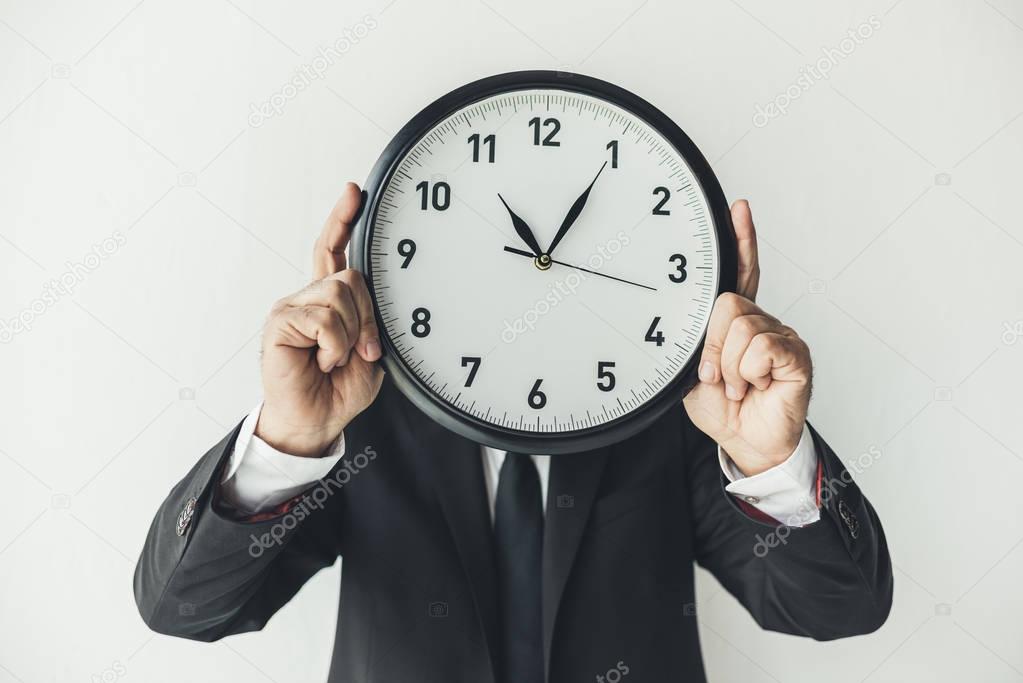 Неисполнение работодателем обязанности, предусмотренной частью 4 статьи 12 Федерального закона "О противодействии коррупции", является правонарушением и влечет в соответствии со статьей 19.29 КоАП РФ ответственность в виде административного штрафа.
КоАП РФ Статья 19.29. Незаконное привлечение к трудовой деятельности либо к выполнению работ или оказанию услуг государственного или муниципального служащего либо бывшего государственного или муниципального служащего
Привлечение работодателем либо заказчиком работ (услуг) к трудовой деятельности на условиях трудового договора либо к выполнению работ или оказанию услуг на условиях гражданско-правового договора государственного или муниципального служащего, замещающего должность, включенную в перечень, установленный нормативными правовыми актами, либо бывшего государственного или муниципального служащего, замещавшего такую должность, с нарушением требований, предусмотренных федеральным законом от 25 декабря 2008 года N 273-ФЗ "О противодействии коррупции", -
Влечет наложение административного штрафа на граждан в размере от 2 тысяч до 4 тысяч рублей; 
на должностных лиц - от 20 тысяч до 50 тысяч рублей; 
на юридических лиц - от 100 тысяч до 500 тысяч рублей.
2.3. Описание ситуации
Муниципальный служащий, его родственники или иные лица, с которыми связана личная заинтересованность муниципального служащего, выполняет оплачиваемую работу в организации, которая является материнской, дочерней или иным образом аффилированной с иной организацией, в отношении которой муниципальный служащий осуществляет отдельные функции муниципального управления.

Меры предотвращения и урегулирования
При направлении представителю нанимателя (работодателю) предварительного
уведомления о выполнении иной оплачиваемой работы муниципальному
служащему следует полно изложить, каким образом организация, в которой он
собирается выполнять иную оплачиваемую работу, связана с организациями, в
отношении которых он осуществляет отдельные функции муниципального
управления. 
При этом рекомендуется отказаться от выполнения иной оплачиваемой
работы в материнских, дочерних и иным образом аффилированных организациях.
Либо руководителю отстранить такого служащего от выполняемой им работы.
2.4. Описание ситуации
Муниципальный служащий на платной основе участвует в выполнении работы,
заказчиком которой является орган местного самоуправления, в котором он
замещает должность.

Меры предотвращения и урегулирования
Представителю нанимателя (работодателю) рекомендуется указать муниципальному служащему, что выполнение подобной иной оплачиваемой работы влечет конфликт интересов. В случае, если муниципальный служащий не предпринимает мер по урегулированию конфликта интересов и не отказывается от личной заинтересованности, рекомендуется рассмотреть вопрос об отстранении муниципального служащего от замещаемой должности.

Непринятие мер влечет увольнение такого муниципального служащего.
4. Конфликт интересов, связанный с получением подарков и услуг

2.5. Описание ситуации
Муниципальный служащий, его родственники или иные лица, с которыми
связана личная заинтересованность муниципального служащего, получают подарки
или иные блага (бесплатные услуги, скидки, ссуды, оплату развлечений, отдыха,
транспортных расходов и т.д.) от физических лиц и/или организаций, в отношении
которых муниципальный служащий осуществляет или ранее осуществлял
отдельные функции муниципального управления.

Меры предотвращения и урегулирования
Муниципальному служащему и его родственникам рекомендуется не принимать подарки от организаций, в отношении которых муниципальный служащий осуществляет или ранее осуществлял отдельные функции муниципального управления, вне зависимости от стоимости этих подарков и поводов дарения.
5. Конфликт интересов, связанный с имущественными обязательствами и
судебными разбирательствами
2.6. Описание ситуации
Муниципальный служащий участвует в осуществлении отдельных функций
муниципального управления в отношении организации, перед которой сам
муниципальный служащий и/или его родственники имеют имущественные обязательства.
Меры предотвращения и урегулирования
В этом случае муниципальному служащему и его родственникам рекомендуется урегулировать имеющиеся имущественные обязательства (выплатить долг, расторгнуть договор аренды и т.д.). При невозможности сделать это, ему следует уведомить представителя нанимателя о наличии личной заинтересованности в письменной форме.
Представителю нанимателя рекомендуется, по крайней мере до урегулирования имущественного обязательства, отстранить муниципального служащего от исполнения должностных обязанностей в отношении организации, перед которой сам муниципальный служащий, его родственники или иные лица, с которыми связана личная заинтересованность муниципального служащего, имеют имущественные обязательства.
6. Ситуации, связанные с явным нарушением муниципальным служащим
установленных запретов
2.7. Описание ситуации
Муниципальный служащий получает награды, почетные и специальные звания
(за исключением научных) от иностранных государств, международных17
организаций, а также политических партий, других общественных объединений и
религиозных объединений.
Меры предотвращения и урегулирования
В соответствии с п. 10 ч. 1 статьи 14 ФЗ № 25-ФЗ муниципальному служащему запрещается принимать без письменного разрешения главы муниципального образования награды, почетные и специальные звания (за исключением научных) иностранных государств, международных организаций, а также политических партий, других общественных объединений и религиозных объединений, если в его должностные обязанности входит взаимодействие с указанными организациями и объединениями;
2.8. Описание ситуации
Муниципальный служащий в ходе проведения контрольных мероприятий
обнаруживает нарушения законодательства. Муниципальный служащий
рекомендует организации для устранения нарушений воспользоваться услугами
конкретной компании, владельцами, руководителями или сотрудниками которой
являются родственники муниципального служащего или иные лица, с которыми
связана личная заинтересованность муниципального служащего.

Меры предотвращения и урегулирования
Муниципальному служащему при выявлении в ходе контрольных мероприятий
нарушений законодательства рекомендуется воздержаться от дачи советов
относительно того, какие организации могут быть привлечены для устранения этих
нарушений.
2.9. Описание ситуации
Муниципальный служащий использует информацию, полученную в ходе
исполнения служебных обязанностей и временно недоступную широкой
общественности, для получения конкурентных преимуществ при совершении
коммерческих операций.
Меры предотвращения и урегулирования
Муниципальному служащему запрещается разглашать или использовать в целях, не связанных с муниципальной службой, сведения, отнесенные в соответствии с ФЗ к сведениям конфиденциального характера, или служебную информацию, ставшие ему известными в связи с исполнением должностных обязанностей. 
Указанный запрет распространяется, в том числе, и на использование не конфиденциальной информации, которая лишь временно недоступна широкой общественности.
В связи с этим муниципальному служащему следует воздерживаться от использования в личных целях сведений, ставших ему известными в ходе исполнения служебных обязанностей, до тех пор, пока эти сведения не станут достоянием широкой общественности.
Иные профилактические меры по предупреждению коррупции
Обзор действующего законодательства РФ, демонстрирует, что в нем наибольшее отражение и развитие получили следующие направления профилактических мер:
экспертиза правовой базы деятельности органов государственной власти;
совершенствование кадровой работы в системе государственной и муниципальной службы, в том числе усиление ограничений и запретов, установленных для государственных и муниципальных служащих; ужесточение внутреннего и внешнего контроля за доходами и расходами государственных служащих, их супруга (супруги) и несовершеннолетних детей; регулирование социального обеспечения служащих;
повышение качества предоставления государственных и муниципальных услуг.
Их перечень закреплен в специальных постановлениях Правительства РФ от 3 октября 2009 г. № 796 «О некоторых мерах по повышению качества предоставления государственных (муниципальных) услуг на базе многофункциональных центров предоставления государственных (муниципальных) услуг» и от 2 декабря 2009 г. №984 «О перечне платных услуг, оказываемых организациями» в целях предоставления федеральными органами исполнительной власти государственных услуг»;
снижение административных барьеров для субъектов предпринимательства, совершенствование антимонопольного регулирования и развитие конкуренции;
создание механизмов информационной открытости и прозрачности деятельности органов государственной власти и органов местного самоуправления;
формирование механизмов противодействия легализации (отмыванию) преступных доходов и др.
Специальные меры профилактической направленности содержатся также в Национальной стратегии и предусмотрены во всех национальных планах противодействия коррупции, в том числе через создание во всех органах государственной власти и местного самоуправления специальных подразделений по профилактике коррупционных и иных корыстных правонарушений.
Профилактические меры антикоррупционной направленности в целом можно разделить на четыре группы

     Первая группа профилактических мер – экспертиза на коррупциогенность проектов нормативных правовых актов, а также действующих нормативных правовых актов и иных документов государственного органа в целях выявления в них положений, способствующих созданию условий для проявлений коррупции, подготовка заключения по результатам экспертизы и устранения выявленных коррупционных фактов.
Вторая группа профилактических мер – совершенствование кадровой работы. В органах государственной власти проводятся мероприятия: по разработке и внедрению системы мониторинга исполнения должностных обязанностей государственных гражданских служащих, подверженных риску коррупционных проявлений и устранения такого риска; по ознакомлению государственных гражданских служащих с общими принципами и требованиями к служебному поведению, а также с порядком работы Комиссии по соблюдению требований к служебному поведению государственных гражданских служащих РФ и урегулированию конфликта 
интересов и ее персональным составов; по разъяснению положений законов и иных нормативных правовых актов, направленных на противодействие коррупции и др.
Третья группа профилактических мер – выявление коррупционных рисков, повышение качества предоставляемых публичных (государственных) и муниципальных услуг, снижение административных барьеров, что сопровождается:
проведением мониторинга и выявлением коррупционных рисков, в том числе причин и условий коррупции в деятельности по размещению государственных заказов, устранением выявленных коррупционных рисков;
разработка перечней коррупционных правонарушений, преступлений и коррупциогенных должностей в целях проведения анализа антикоррупционной борьбы;
разработка предложений по совершенствованию законодательства по вопросам упрощения порядка получения разрешительных документов (лицензий, разрешений) организации электронного документооборота в процессе оказания государственных услуг, сокращения сроков предоставления государственных услуг;
внедрением практики осуществления процедуры экспресс-экспертизы заявлений на получение разрешительных документов. При этом ставятся задачи приблизить государственную услугу к месту нахождения заявителя. Сократить количество отказов; повысить качество государственной услуги;
размещением на Едином портале государственных услуг в информационно-телекоммуникационной сети Интернет электронных форм заявок на предоставление государственных услуг в электронном виде с приложением образцов и шаблонов необходимых документов;
проведение анализа, направленного на совершенствование условий, процедур и механизмов государственных закупок, в том числе путем расширения практики проведения открытых аукционов в электронной форме, а также проверки соответствия показателей и итогов выполнения государственных контрактов первоначально заложенным в них параметрам и утвержденным показателям соответствующего бюджета.
Четвертая группа профилактических мер – создание механизмов информационной открытости органов власти, установление обратной связи с юридическими и физическими лицами. В этих целях в органах власти осуществляются мероприятия касающиеся:
размещение сведений о доходах, об имуществе и обязательствах имущественного характера государственных гражданских служащих и членов их семей на официальном сайте государственного органа и при необходимости предоставления этих сведений общероссийским средствам массовой информации;
утверждения порядка предоставления информации о деятельности государственного органа;
осуществления анализа публикаций в СМИ, экспертизы жалоб и обращений граждан с точки зрения наличия сведений о фактах коррупции и проверки наличия фактов, указанных в обращениях;
организация работы с общественными объединениями, занимающимися вопросами противодействия коррупции, организации обсуждения хода реализации мероприятий, направленных на противодействие коррупции, на заседаниях консультативных и экспертных советов при государственном органе.
Пятая группа профилактических мер – мероприятия, касающиеся формирования антикоррупционного общественного мнения, среди которых важнейшие:
обеспечение максимальной гласности при осуществлении государством антикоррупционной политики. На этом направлении используется немало различных форм, одна из них – ежегодный всероссийский конкурс «Стоп, коррупция!», который проводится среди журналистов центральных и региональных изданий под эгидой журнала «Человек и закон». Его цель – концентрация внимания журналистского сообщества к проблемам коррупции, распространение лучшего опыта освещения практики борьбы с коррупцией в СМИ, стимулирование журналистских расследований и освещение негативных сторон коррупции и коррупционеров;
разъяснение значения норм корпоративной этики в системе государственной службы, бизнес-структурах, организациях некоммерческого сектора как основы обеспечения прозрачности и профессиональной и непременного условия успешного противодействия коррупции;
активное привлечение средств массовой информации и возможностей социальных сетей в Интернете к формированию антикоррупционного мировоззрения и популяризации населения в противодействии коррупции;
создание переговорных площадок, на которых представители властей, НКО, СМИ и других институтов гражданского общества могли бы на регулярной основе вести диалог о реальных мерах по борьбе с коррупцией;
создание системы антикоррупционного образования населения с ориентацией на преодоление сложившейся в обществе атмосферы правового нигилизма, разъяснение сути коррупции как противоправного, крайне аморального социального явления, выработки навыков и способностей, необходимых для борьбы с коррупцией, распространение идей и уважения к закону.
Все вышеперечисленные меры направлены на формирование в обществе научного понимания коррупции и ее социальных негативов, устойчивого антикоррупционного мировоззрения и соответствующих навыков антикоррупционного поведения.
     Решение вопросов профилактики коррупции согласно действующему в РФ законодательству делегировано внутренним структурам органов государственной власти и местного самоуправления, - как правило, тем, которые занимаются вопросами кадровой политики и управления персоналом. В соответствии с постановлением Правительства РФ от 18.02.2010 г. №647п-П16 принято Типовое положение о подразделении по профилактике коррупционных и иных правонарушений кадровой службы федерального государственного органа.
Основные группы мер по минимизации и ликвидации последствий коррупционных правонарушений

Правовые меры (административные, уголовные, гражданско-правовые), направленные на совершенствование механизма ответственности физических и юридических лиц, усиление уголовно-правового воздействия на физических и юридических лиц, причастных к совершению коррупционных преступлений, более строгую дифференциацию ответственности; введение новых составов коррупционных преступлений с целью адекватной имплементации международных антикоррупционных конвенций; расширение круга субъектов коррупционных преступлений и др.
Информационно-координационные меры: создание системы взаимодействия между органами государственной власти, органами местного самоуправления и институтами гражданского общества по своевременному обмену информацией, содержащей коррупционную направленность и реагированию на эту информацию.
Контрольные меры по формированию системы межведомственного мониторинга за структурами, наиболее подверженными коррупционным рискам, особенно в случаях выявления коррупционных правонарушений; по установлению контроля над финансовыми операциями публичных должностных лиц, по разработке перечня таких лиц либо критериев отнесения к лицам данной категории и др.
Репутационные меры, связанные, например с восстановлением авторитета государственного органа и престижности государственной службы, подорванных в результате выявленных фактов коррупции и бюрократизма. Данный аспект должен сочетаться с принятием соответствующих правовых, организационных, административных и воспитательных мер, цель которых – предупредить возникновение и проявления подобного впредь, восстановить утраченные в результате нейтрализации выявленных фактов коррупции, негативно влияющих на авторитет государственной власти и на доверие к ней со стороны общества.
     Важным дополнением к административным и уголовным мерам по борьбе с коррупцией должны стать гражданско-правовые механизмы ответственности за коррупционные преступления и возмещения причиненного такими преступлениями ущерба.
СПАСИБО ЗА ВНИМАНИЕ!
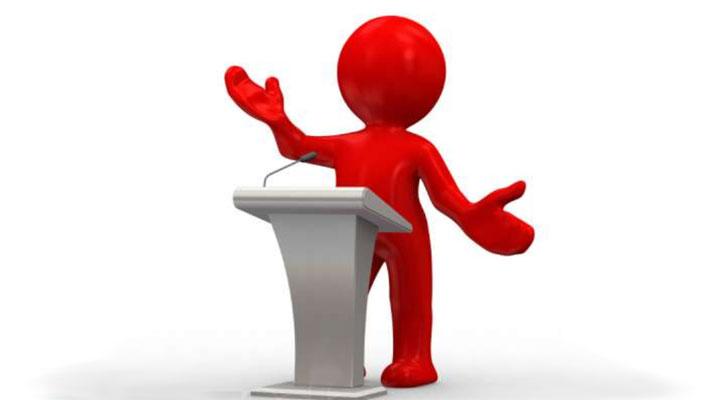